Mentor DevelopmentMeeting
Mentor Development
Structure
Weekly updates
Programme Overview
ITP
Placement
Introduction to Mentoring
Phase Meeting
University Visit
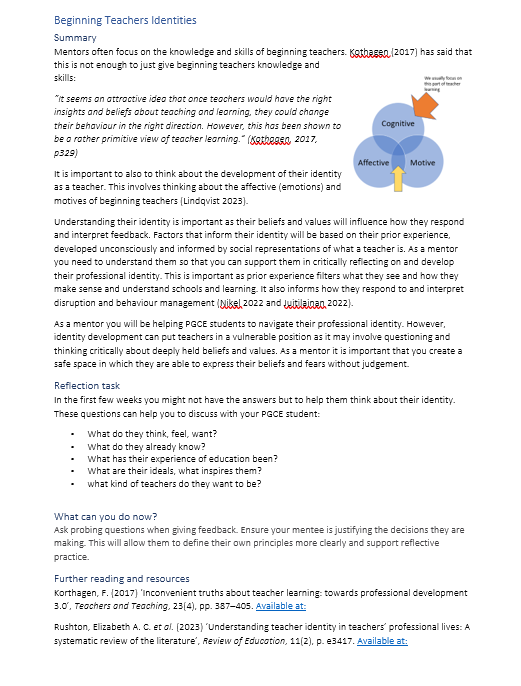 Drip fed training as part of weekly meeting
Short summaries
Optional additional reading 
Will be included in weekly email with the Weekly Focus
4
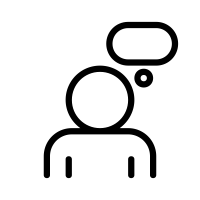 Informs
Prompts
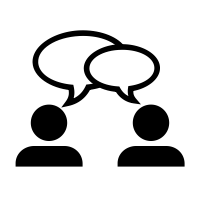 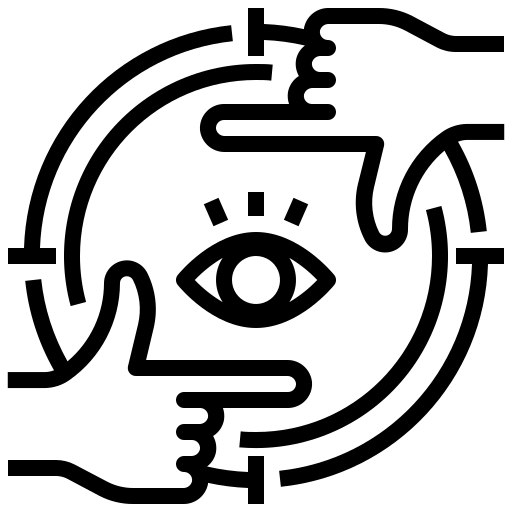 How they all fit together
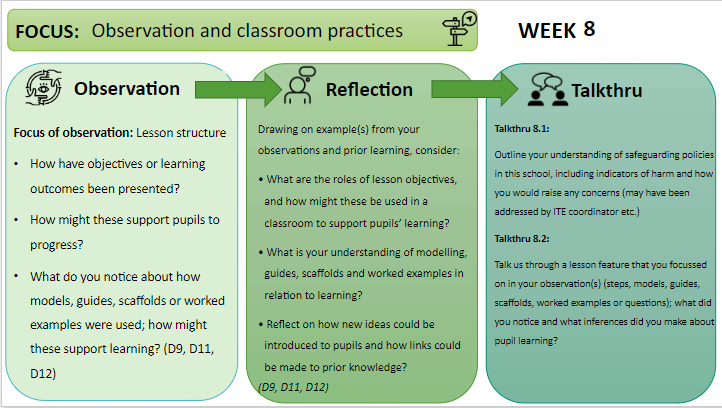 6
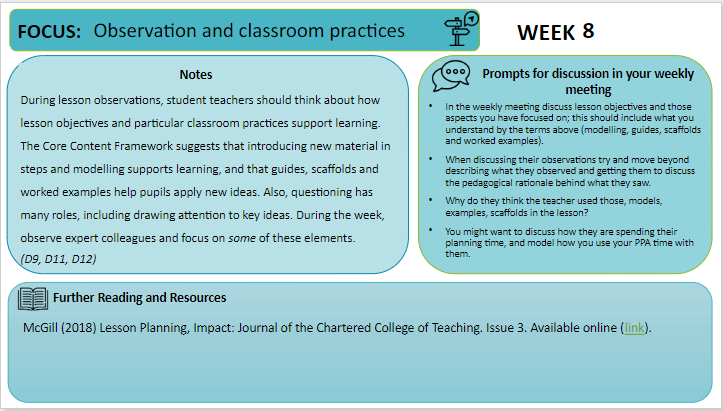 7
What does this mean for you?
Focused Observations 
Supporting mentors in identifying lessons outside of the subject to observe. 
Ensuring that PGCE students make the most of observing across the school

DISCUSSION: What are the barriers to PGCE students completing focused observations? 
How can mentors be supported in this? Best practice ideas?
No more Eportfolios
All students will be submitting: 
Lesson Plan
Weekly Meeting record
Focused Observation 
This will be done on Blackboard

They will have a onedrive for storing working documents to share with co-tutor
9
ITP curriculum: professional noticing
how professionals have capacity to make sense of what they observe in their everyday practice and use their understanding of what is being observed to make informed decisions about how to act within it.
Noticing
Interpreting
Response
The teacher asked questions
The teacher asked a range of questions of different levels of difficulty to a range of students chosen by the teacher
They did this to check if they knew the answer
Questioning might have used to involve students and challenge them or as formative assessment. The teacher selected students so everyone had to pay attention or they selected them so the right level of difficulty as a way of adapting their teaching.
If they answer incorrectly give them the correct answer
When a few students struggled they went over the content again. Just because one student gave correct answer not all might have understood so I would use another method to check understanding.
Developing Professional Noticing as a Teacher
ITP 2: Understanding the school as a community
Noticing how the variety of students and adults contribute to different school cultures and classroom norms. 
Know: School culture and classroom norms.
Reflect: Who are the children you teach and who do you teach with.
Doing: Professionalism and communicating high expectations for all.
14
Pick 5 bricks that represent your first experience of teaching
15
Pick 10 bricks and build a model
16
Explain how this model represents a beginning teacher.
17
Build a model that represents a challenge you might face as a mentor
18
Build a model that represents the challenges a beginning teacher might face
19
Build a model that represents what a good mentor
20
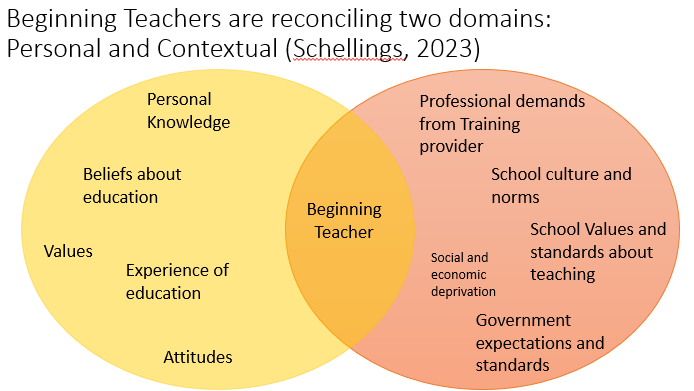 21